Top 10 Länder nach Anzahl neuer Fälle in den letzten 7 Tagen
55.154.650 Fälle 
1.328.537  Todesfälle (2,41%)
Quelle: ECDC, Stand: 17.11.2020
7-Tages-Inzidenz pro 100.000 Einwohner
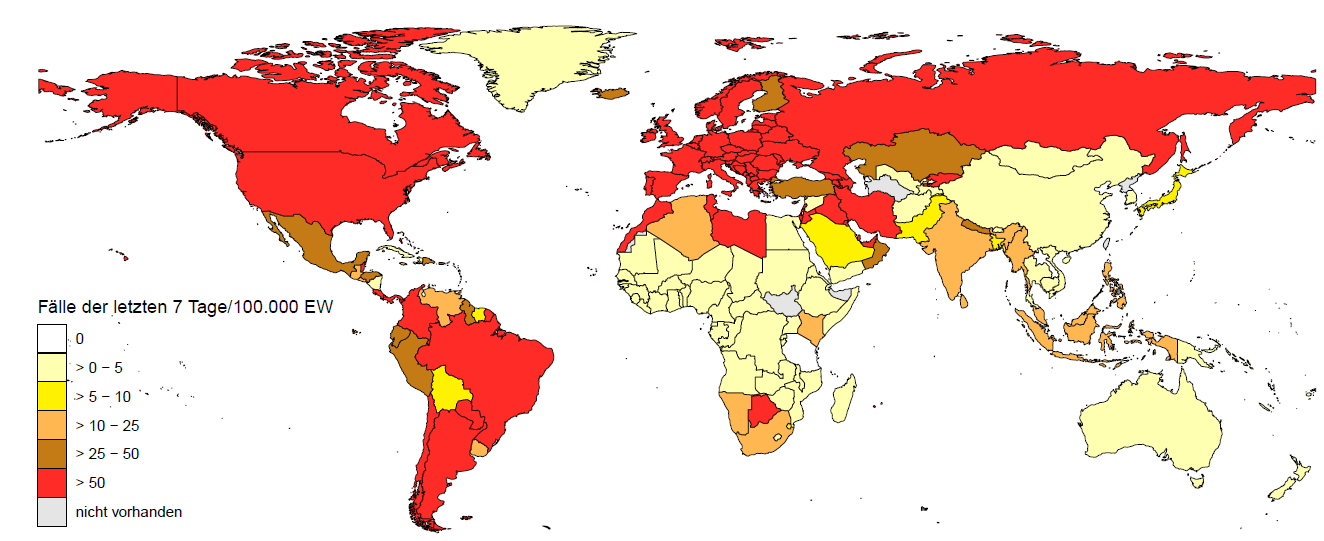 Europa (nicht EU/EWR/UK/CH)
83 Länder/Territorien mit einer 7-Tages-Inzidenz > 50 Fälle / 100.000 Ew.
Asien
Amerika
Afrika
Ozeanien
Quelle: ECDC, Stand: 17.11.2020
[Speaker Notes: Neu: Afrika: Botswana
Asien: Malediven]
7-Tages-Inzidenz pro 100.000 Einwohner – EU/EWR/UK/CH
Europa (EU/EWR/UK/CH)
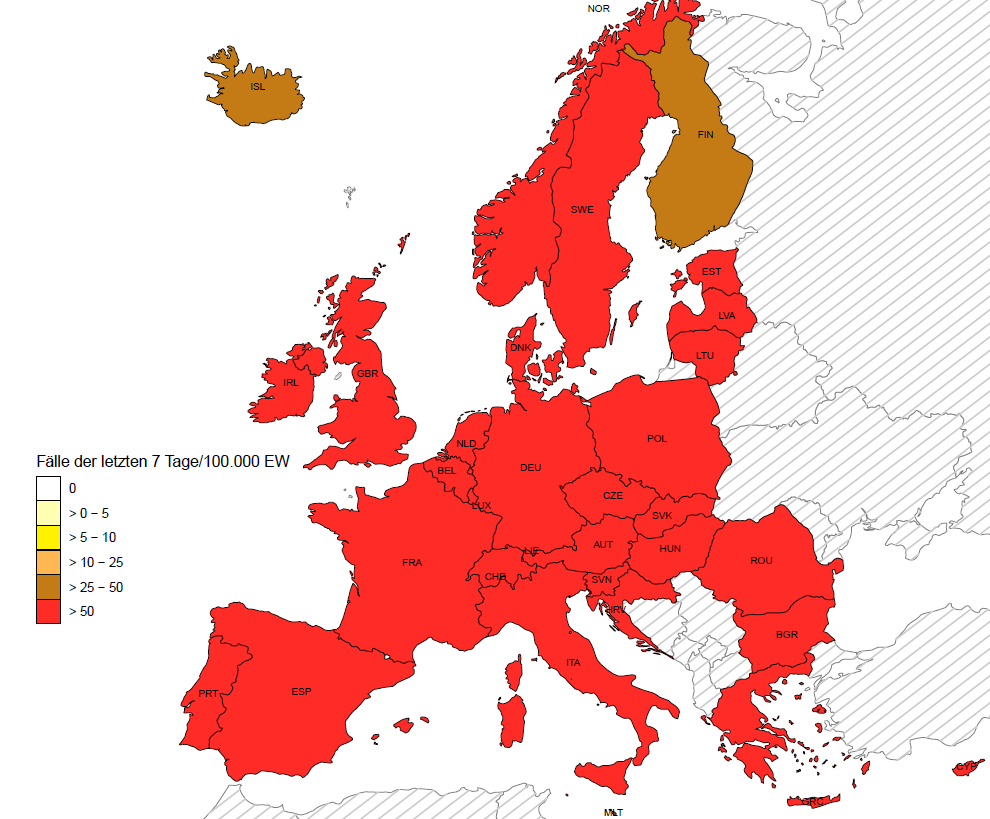 Quelle: ECDC, Stand: 17.11.2020
Wöchentlich COVID-19-Fälle und Todesfälle weltweit, nach WHO Region
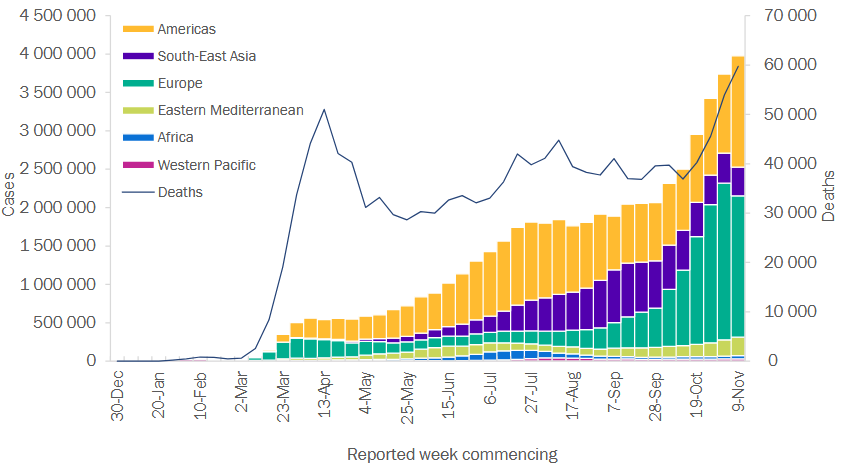 Quelle: WHO, Stand: 15.11.2020
Zusammenfassung und News
Die Zahl der weltweit neu gemeldeten Fälle nimmt weiter zu, wobei allein in der vergangenen Woche (9.-15.2020) fast 4 Millionen neue Fälle gemeldet wurden. Auch die Zahl der neuen Todesfälle ist weltweit um 11% gestiegen, (ca. 60.000 neue Todesfälle), davon 81% in Europa und Amerika.

Prozentuale Verteilung der neuen Fälle in den letzten 7 Tagen:
Europa 44,8%, Amerika 38,0%, Asien 14,8%, Afrika 2,3%, Ozeanien 0,07% 
Prozentuale Verteilung der neuen Todesfälle in den letzten 7 Tagen:
Europa 47,6%, Amerika 33,0%, Asien 16,2%, Afrika 3,2%, Ozeanien 0,03%

Europa: 
Weiterhin größter Anteil mit der neuen Fälle und der Todesfälle in den letzten 7 Tagen, Zahl der Neuinfektionen insgesamt etwas rückläufig im Vergleich zur Vorwoche (ca. 10%), Todesfälle im Vergleich zur Vorwoche weiterhin ansteigend 
Top 5 Länder (neue Fälle in den letzten 7 Tagen): Frankreich, Russische Föderation, Spanien, Großbritannien, Italien 
Sehr unterschiedliche Entwicklung in den Ländern: Rückgang der Neuinfektionen in Frankreich, Spanien, Polen; Weitere Anstieg einhergehend mit Verschärfung von Maßnahmen, u.a. in Schweden, Österreich